Basic Control Theory
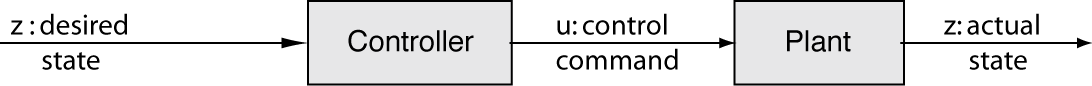 State of the system:
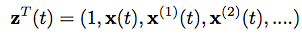 Plant equation:
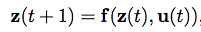 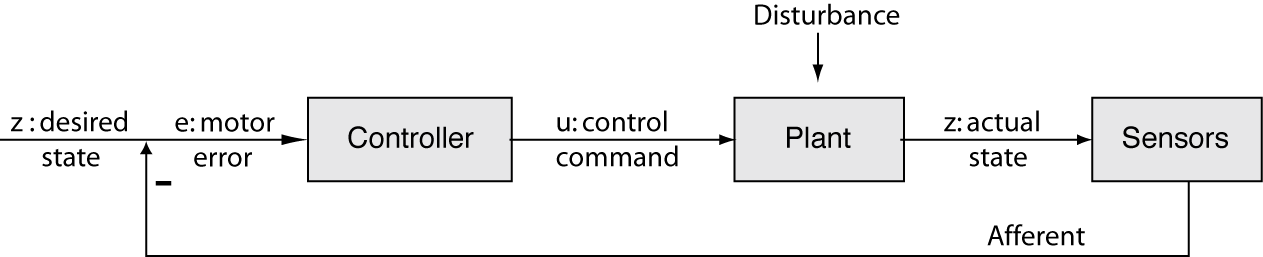 Motor error
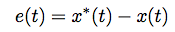 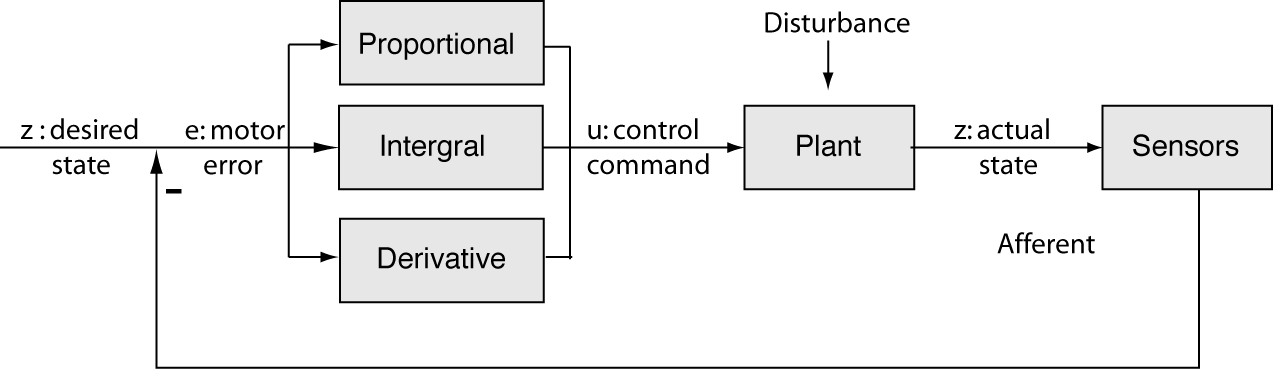 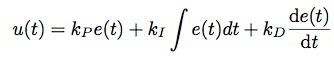